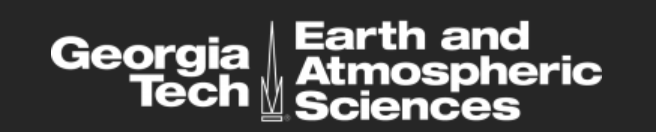 Analysis of Generators Emissions in Lebanon
By
Rime El Asmar

  Professor: Dr. Yuhang Wang
1
Content
Introduction
Implications
Hypothesis
Methods
Data/Results
Conclusion and Future Work
2
Introduction
3
Introduction
Lebanon, located on the eastern board of the Mediterranean, faces several challenges including an unregulated power generation sector.
 This issue is mainly attributed to the destroy and/or the lack of maintenance during the years of war, and to the corruption that happened afterwards and is still happening until today.
 The amplification of the air-quality crisis in Lebanon can be seen in the increase of concentrations of CO2, CO, NOx, SO2, in addition to the PM2.5 in the country.
[1] A.Baayoun, W. Itani, J. El Helou , L. Halabi , S. Medlej , M. El Malki , A. Moukhadder , L. K. Aboujaoude , V. Kabakian,  H. Mounajed , Tharwat Mokalled, Alan Shihadeh , Issam Lakkis , Najat A. Saliba: Emission inventory of key sources of air pollution in Lebanon
4
1. Generators spread
Environmental regulations are lax or laxly enforced in Lebanon.
Lebanon has had no capacity to supply 24-hour electricity since its 1975-1990 civil war.
Electricity consumption per capita has grown at an average rate of 7% per year and EDL is unable to meet the demand.
Households relies on their own generators or private neighborhood suppliers who charge hefty fees to keep a few lights on or other appliances running during regular daily cuts that can last several hours.
[2] Alan Shihadeh, Marc Al Helou, Najat Saliba, Sara Jaber, Nader Alaeddine, Elias Ibrahim, Zahra Salahieh, Maher Chiit : Effect of distributed electric power generation on household exposure to airborne carcinogens in Beirut, January 2013.
5
Problems of Using Generators
Diesel generators consume almost 1.6 million tons of fuel and emit about 2 Gg of fine particulate matter per year.
The generators typically operate inside or directly abutting residential buildings, in areas characterized by a dense, vertical urban morphology where air circulates poorly and pollutants can accumulate.
Their emissions are toxic and carcinogenic such as PAHs.
 Exposure to diesel exhaust is associated with heart and lung diseases, neurological and developmental disorders in children, and a variety of cancers.
[1] A.Baayoun, W. Itani, J. El Helou , L. Halabi , S. Medlej , M. El Malki , A. Moukhadder , L. K. Aboujaoude , V. Kabakian,  H. Mounajed , Tharwat Mokalled, Alan Shihadeh , Issam Lakkis , Najat A. Saliba: Emission inventory of key sources of air pollution in Lebanon
6
Background Information
The Mediterranean basin is characterized by high ozone levels during the summer due to the free cloud conditions, high solar radiation intensity, and the region's characteristic location as a crossroads of polluted air masses from Europe, Africa, and Asia. (Kallos et al., 2007)
 The region is also characterized by high PM emissions related to industrial activities and transport sectors in urban areas. 
 At a national level,  average ambient PM2.5 in Beirut, the capital of Lebanon, exceeds WHO guidelines by approximately 100%. (World Health Organization, 2019)
 All the estimated annual emissions originating from on-road mobile sources during all the years of study for CO, NOx, SO2, NMVOC, PM10 and PM2.5 are higher than those permitted by both national and international guidelines and rules.
[3] World Health Organization, 2019. Ambient (outdoor) air quality and health. [WWW Document]. https://www.who.int/news-room/fact-sheets/detail/ambient-(outdoor)- air-quality-and-health (Last accessed July, 2019).
7
Hypothesis
I hypothesize that there will be a 45% increase in the CO, NOx, SO2, CO2 PM2.5 levels by 2023 due to generators emissions in Lebanon.
8
Implications
Due to the challenges of installing, operating, and maintaining air quality monitoring networks in most developing countries in the region, air quality modeling has become primary alternative solutions.
 The monitoring stations in Lebanon were to be closed due to budget cuts where the Ministry of Environment is not in a position to continue financing for the maintenance of the stations monitoring air pollution in the country. 
 Data is not available online.
9
Methods
10
Methodology
In 2019, a Lebanese team from the American University of Beirut, published an article considered as an emission inventory of key sources of air pollution in Lebanon. 
In their study, two approaches were adopted to estimate the fuel consumption of diesel generators in Beirut.
1- The first was a bottom-up approach that starts with calculating the fuel consumption for the diesel generators that were surveyed in a neighborhood region of Beirut, Hamra, and then extrapolating the findings according to the building ratio to the whole city, which suffers from a daily blackout of no less than 3 h. 
2- The second was a top-down approach that started with the total fuel consumption of diesel generators in Lebanon and then focused on Beirut, including the area surveyed. In this case, both the socioeconomic factors and the population ratio were also considered in the calculation.
11
Surveying
The surface area surveyed in Hamra is 0.55 Km2 and it contains 588 buildings, including 50 hotels.

The survey of the diesel generators in the area was conducted in the summer of 2017.

The fuel consumption was recorded according to a 3 h daily operation.
12
Emissions
Emissions of NOx, CO, SO2, and PM2.5 were calculated according to the European Monitoring and Evaluation Program/European Environmental Agency (EMEP/EEA) inventory guidebook using the Tier 2 methodology for reciprocating engine applications. 
CO2 emissions were estimated based on the Intergovernmental Panel on Climate Change (IPCC) default emission factors of Tier 1 for stationary diesel combustion because no CO2 emission factors were listed in the EMEP/EEA guidebook.
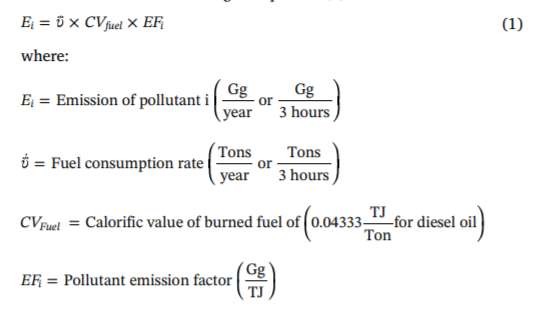 13
Amount of fuel consumed
The total amount of fuel consumed by diesel generators in Lebanon was derived from two sources: 
1- The total amount of fuel imported and reported by the Central Administration of Statistics on behalf of the Ministry of Energy and Water.

2- The distribution by sector as stated by one of the major oil and gas companies.
14
Assumptions
These emission factors did not depend on generator age and were therefore, assigned for all generators.
Fuel consumption for the 2009–2014 period was based on that 80% deficit in the electric power supply was met by private generators.
 The fuel consumption for 2016 was estimated using the top-down approach since the information about the deficit in the electric power was missing for 2015 and 2016.
 Lack of Seasonality Data allowed to approach study by yearly estimates.
 The difference in supply was assumed to be the same in the different regions of Lebanon.
15
My Work
No data for air quality were available online.
I contacted Professor Najat Saliba from the American University of Beirut who has done studies on the topic. She, along with the 1st author of the paper Abed Baayoun, were helpful and sent me the data sheets included in their study.
1) I used their calculated masses for PM2.5, NOx, CO, CO2, and SO2 for years 2009-2014 and 2016 to estimate the % increase for 2023 using microsoft excel forecast option. 
2) Downscaled the data of PM2.5 to obtain the data distribution among the months of the year to get the seasonality from.
16
Downscaling
In the mentioned study, no calculations were done for monthly or seasonally emissions. 
I decided to downscale to months based on calculating as the follows.

Deficit = total demand – total supply

Monthly Total Supply was taken from an excel sheet published by the EDL.
[4]http://www.cas.gov.lb/index.php/thematic-time-series
17
Total Demand
The annual consumption variation is used to determine the factor we need to multiply by the yearly demand to obtain the monthly demand.
Note that this study is done in 2002 but due to data deficit, I used it in my study.
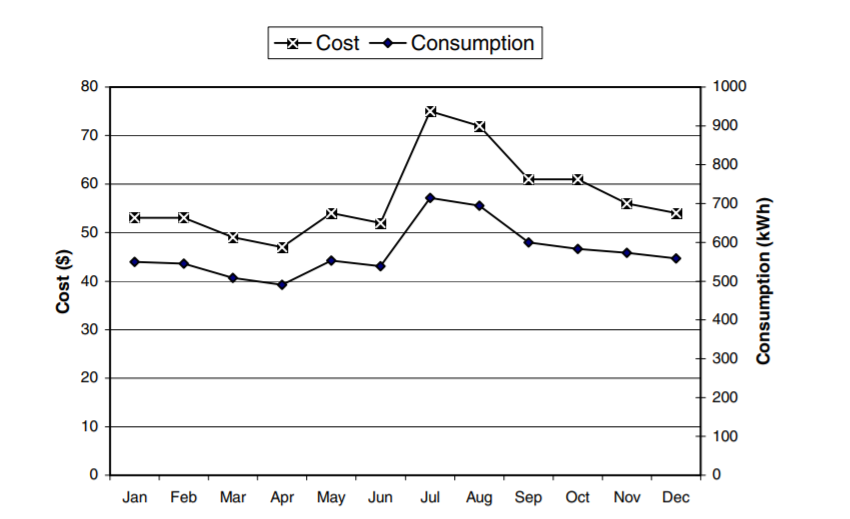 [5]Ahmad Hourin,y and Samira Ibrahim-Korfali: Residential energy consumption patterns: the case of Lebanon, NTERNATIONAL JOURNAL OF ENERGY RESEARCH, 2015
18
Emissions were then calculated by multiplying the activity rate (fuel consumption over a certain period of time) by emission factors previously mentioned.


I then used the downscaling forecast with seasonal movement option in excel to determine the increase in the following years.
19
Data
End of the 1st national efficiency plan 
End of lease for Turkish powerships
20
Data
21
Data
22
Data
23
Data
24
5.Conclusion & Future Work
25
Conclusion and Future Work
The increase deduced from these forecasts shows a 45% increase in the amount of emissions in all pollutants mentioned. 
Monitoring should be resumed and data should be available for comparison.
More studies should be done taking more parameters into consideration along with the reactions happening in the atmosphere that effect the real levels found .
Deeper surveying should be done for fewer assumptions and more accurate results.
26
Questions
27
Thank You
28